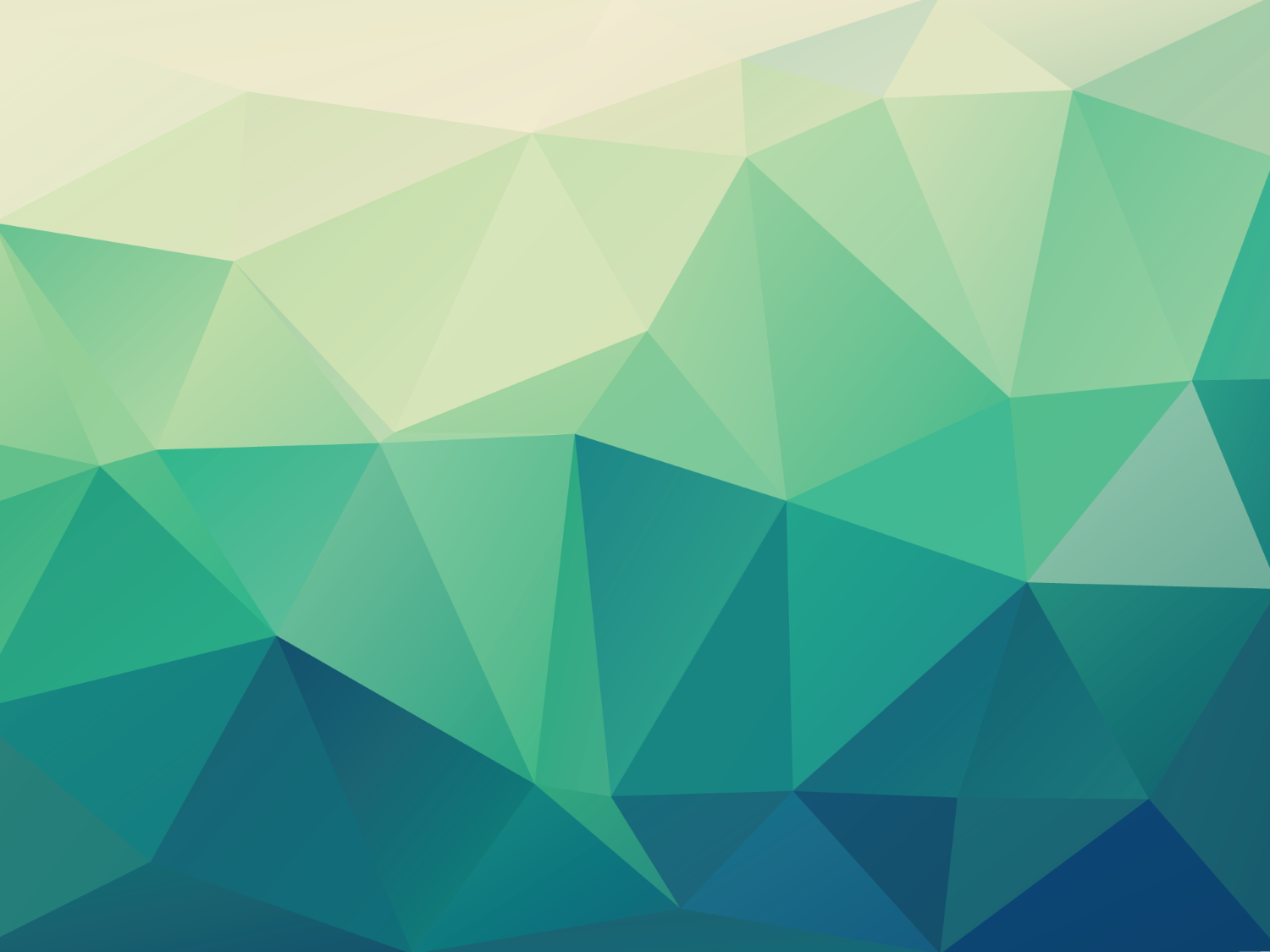 Network Data Envelopment Analysis
台湾成功大学
高强 教授

2018年4月2日-4日
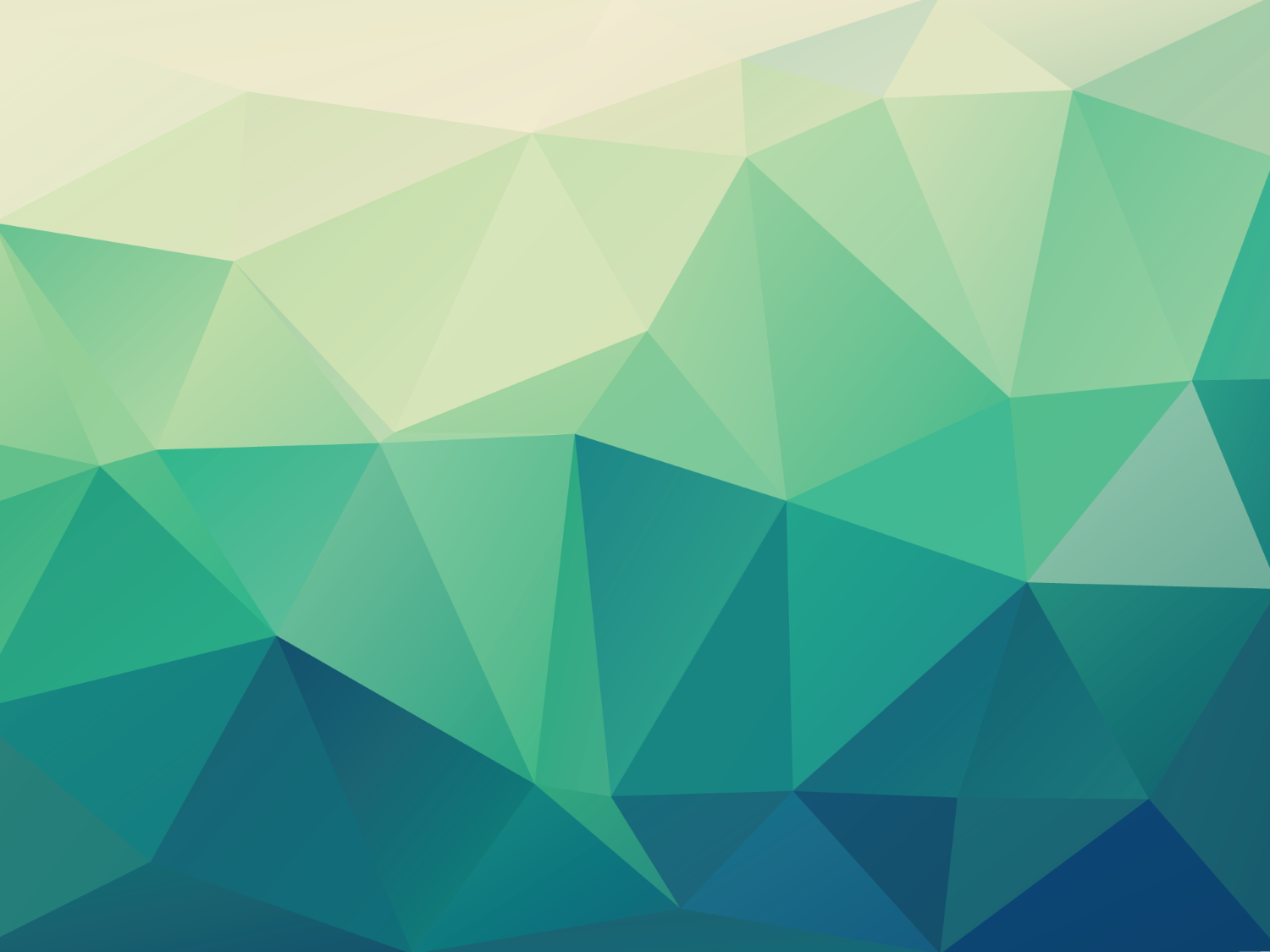 内容提要
System Efficiency Measures
Basic Two-stage Systems
General Two-stage Systems
Structured Network Systems
General Network Systems
Dynamic Systems